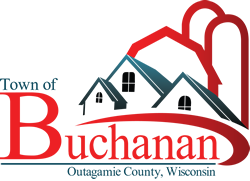 2021 Budget Public Hearing
Special Town Meeting of the Electors
November 7, 2020
Agenda
REVENUES
BUDGET OVERVIEW
Taxes
Intergovernmental Revenue
Licenses & Permits
Fines, Forfeitures & Penalties
Public Charges for Services
Intergovernmental Charges for Services
Misc. Revenues
Proceeds to Long-Term Debt
EXPENDITURES
General Government
Public Safety
Public Works
Culture, Recreation and Education
Conservation & Development
Other Financing & Debt
Capital Outlay
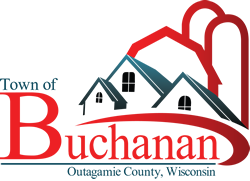 2020 Highlights
Completed Organizational Assessment and Employee Classification and Compensation Study
Completed Drainage and Roadway Preliminary Engineering Study
Established a 10 Year Transportation Improvement Plan
Signed an Intergovernmental Agreement to reconstruct CTH N and the roundabout while accepting a $3.5 million grant
Updated Budget and Financial Policies – Fund Balance and Investment
Replaced park equipment at Town Hall Park
Began a Fire Feasibility Study with surrounding communities
Promoting community identity with street sign installation
Continued to invest in maintaining Town Hall – lighting efficiency project & roof repairs
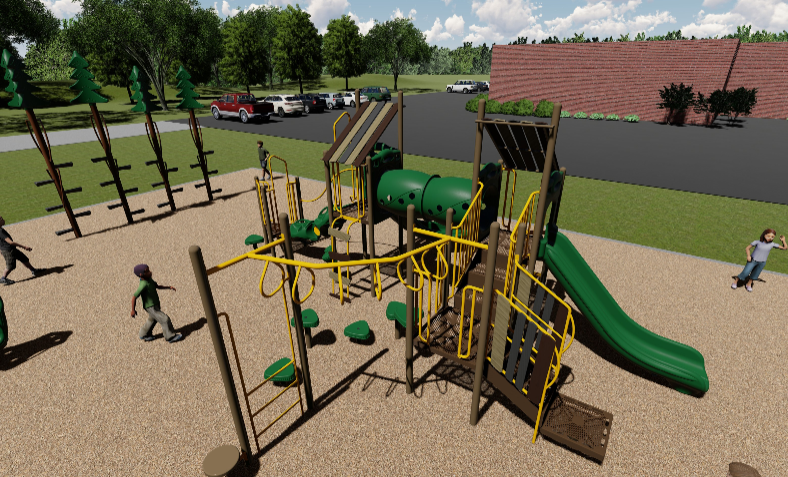 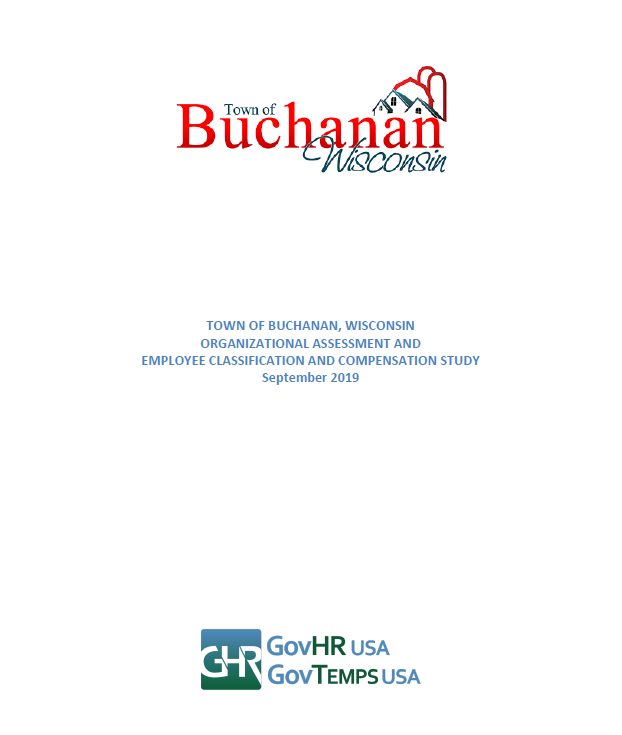 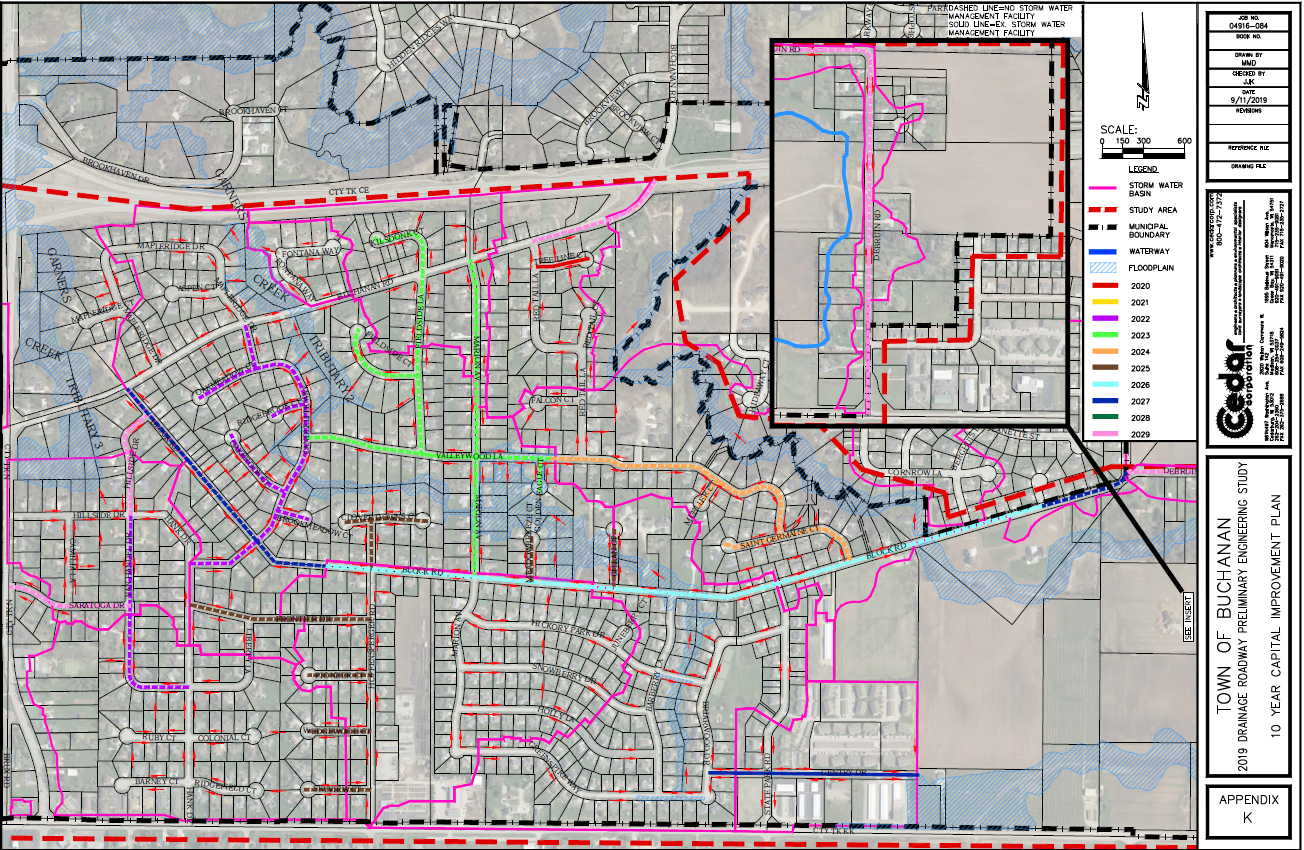 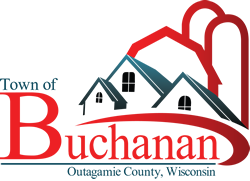 2021 Budget Timeline
Week of August 19: Town Administrator reviewed department budgets with directors
October 29: 
Town Board to review proposed budget and, potentially, finalize to be presented at November public hearing
November 7: 
Public Hearing where staff provides comprehensive presentation of proposed budget
Town Electors establish compensation of elected Town officials to begin in April 2020
Town Electors adopt the 2019 town tax levy to be paid in 2020

Next Steps
November 19:
Town Board approved the 2020 Special Charge for garbage/recycling/yard waste collection and disposal
Town Board approves Resolution adopting the 2020 Fiscal Year Budget
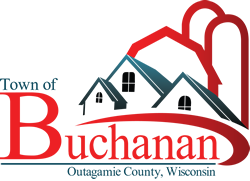 Expand the Tax Base
2021 Budget Approach
Long range planning to ensure resilience by focusing on key areas….
Financial stabilization and sustainability
Utility development
Infrastructure maintenance & repair
Organizational resilience
Revenue 
Enhancements
Expenditure	Restraint
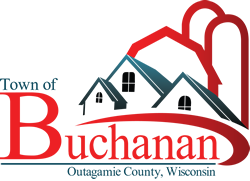 2021 Proposed Budget Snapshot
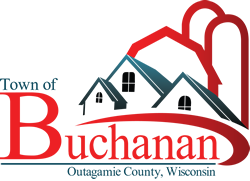 2021 Budget – Levy Limits
Town is limited to actual growth based on “net new construction” or 0%
Buchanan had 1.19% net new construction in 2019





Without an approved Referendum, Town is allowed to increase General Property Tax Levy to $1,451,765, an increase of $38,962 from prior year.
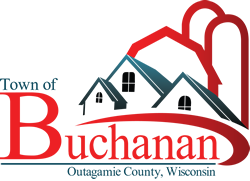 [Speaker Notes: The levy limits provide the maximum amount a municipality, the Town, can implement as a property tax levy within its boundaries. The Town is allowed to increase its levy by the percentage increase in net new construction.]
2020 Property Tax Levy
Tax Levy Distribution:
	General Property:	$1,451,765*
	Debt Service:		$   452,990 (Required)
	Road Maintenance:  	$   350,000
	Total Levy:		$2,254,755

* Allowable General Levy is amount listed

Other Taxes:			$4,076
(Woodland/Forest, Penalties & Annexation Payments)
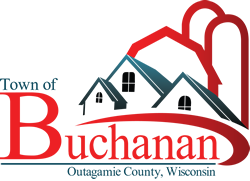 [Speaker Notes: The levy limits apply to the general fund. It does not apply to the debt service levy. The reason it does not apply is because ratings agencies like Moody’s would have downgraded every municipality in Wisconsin because they would not have had the ability to raise capital for future needs.  The road maintenance levy is also not part of the levy limits. Taken together it does represent the local property tax levy. So, the amount in red is what will be allocated to each of the parcels in Buchanan based on their assessed value.

GF Increase is based on NNC and $19,833 one-time increase for Lowe’s, $500 one-time increase for taking ownership of the siren, $3,028 limited increase due to annexation and $338 increase to base for carryover]
Town Budget Revenues
Taxes
Special Assessments
Licenses & Permits
Intergovernmental Revenues
Fines, Forfeitures & Penalties
Public Charges for Services
Misc. Revenue
Debt
Total 2020 Town Budget Revenues are $5,420,137.
53.22% ($1,882,731) increase from 2019. 
89% ($1,670,000) of the increased capital investment in the Town’s infrastructure.
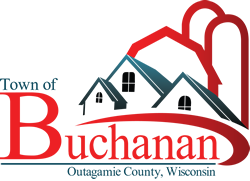 [Speaker Notes: Important to note this includes general, stormwater and transportation utility fund
Increase in total budget: 88.7% can be explained by…
Transportation Utility	$1,000,000
Debt:		$420,000
Special Assess:		$250,000
	
Breakdown
Taxes -		41.7%
Special Assessments - 	4.8%
Intergovernmental Revenues -	7.4%
Licenses & Permits - 	1.8%
Fines, Forfeitures & Penalties -	0.2%
Public Charges for Services -	32.4%
Misc. Revenues - 		2.8%
Debt - 		8.9%]
2021 Revenue Analysis
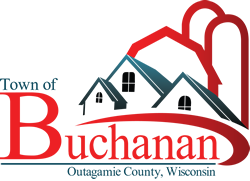 Town General Budget Expenditures
General Government
Public Safety
Culture, Recreation & Education
Public Works
Conservation & Development
Other Financing Uses
Total 2020 Town General Fund, including Other Financing Uses and Debt Service Expenditures, is $2,456,019. 
0.8% ($19,510) increase from 2019.
Debt Service
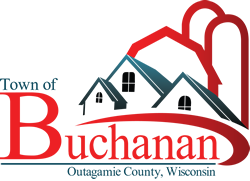 [Speaker Notes: Breakdown
General Government -	20.0%
Public Safety - 		24.1%
Public Works -		26.7%
Culture, Recreation & Education – 00.4%
Conservation & Development -	11.2
Other Financing Uses -	0.9%
Debt Service - 		16.6%]
GENERAL GOVERNMENT
General Government
This area of the budget includes:
Insurance
Assessment Services
Audit Services
IT
Board
Legal Services
Election
Building Maintenance & Utilities
Legislative
Legal Services Fee
Financial Administration
General Administration
General Building, Town Hall
Other General Government
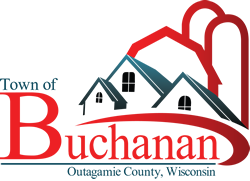 [Speaker Notes: Total $554,608]
General Government
Major Changes
Administrative Intern Position removed –         (-$12,480)
Employee Insurance Rates have not been determined. Assumed to be 35% of employee pay, Engineering Tech included.
Payroll expenses increased due to creation of Engineering Tech position ($14,926)
Overall Increase in General Government - $43,576 (8.5%)
Total Cost of General Government Services - $554,608
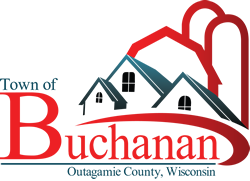 [Speaker Notes: Administrative Intern position removed with the addition of an Engineering Tech. This was a .5 FTE at $12/hr for a total of $12,480. 

Health and Dental Insurance for employees is approximately $71,000 (19% increase  8.8% due to health care increase, rest due to position creation).

Payroll expenses increased $14,926 due to creation of Engineering Tech position.]
Public Safety
Public Safety
This area of the budget includes:
Building Inspection
Law Enforcement Services 
Fire & Rescue
Emergency Management
EMS
Law Enforcement Services
EMS
Building Inspection
Fire & Rescue
Emergency Management
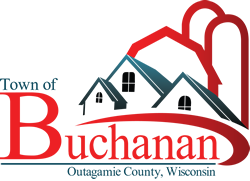 [Speaker Notes: Total $648,945]
Public Safety
Major Changes
Outagamie County Sheriff’s Contract decreased by 0.8%
Overall Increase in Public Safety - $421 (0.1%)
Total Cost of Public Safety - $648,945
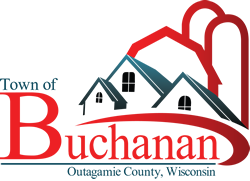 [Speaker Notes: 2010 the cost for law enforcement services was $100,000 more than 2020.]
Public Works
Public Works
This area of the budget includes:
Collection Services
Roadway Maintenance
Winter Maintenance (Plowing)
Drainage Repairs
Valley Transit
Highway & Street Maintenance
Sanitation
Road Related Facilities
Mass Transit
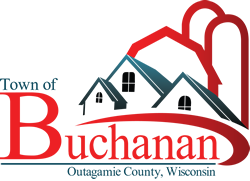 [Speaker Notes: Total $729,337]
Public Works
Major Changes
30% of Engineering Tech position allocation to Highway and Street Maintenance ($16,500)
Collection services cost increase of 5.7% ($20,977)
Overall Increase in Public Works - $8,753 (-1.2%)
Total Cost of Public Works Services - $729,337
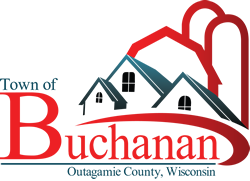 [Speaker Notes: Carry over amount of $55,000 removed from Highway and Street Maintenance 
New household rate is $150.91, which is a $8.67 (6.7%) increase 
Reason for collection services increase
Cost/unit/month increased 1.3%
Labor rate for yard waste increased 36.8%
Tipping fee for garage increased $1.8/ton and for yard waste $2/ton]
Culture, Recreation & Education
Culture, Recreation & Education
This area of the budget includes:
Parks 
Recreation Events
Parks
Recreation Programs & Events
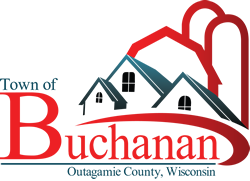 [Speaker Notes: Total $10,000]
Culture, Recreation & Education (CRE)
Major Changes
No major changes
Overall Decrease in CRE - $1,500 (13.0%)
Total Cost of CRE Services - $10,000
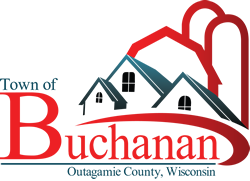 [Speaker Notes: $1,500 was put in for Pickleball courts in 2019]
Conservation & Development
Conservation & Development
This area of the budget includes:
Economic Development
Zoning
Stormwater Management
Planning & Zoning/Erosion/Conservation
Economic Development
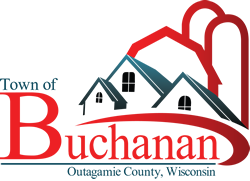 [Speaker Notes: Total $35,140]
Conservation & Development
Major Changes
Increase in erosion and drainage review expenses to cover cost of inspections ($19,917)
Overall Increase in Conservation & Development - $4,467 (14.6%)
Total Cost of CRE Services - $35,140
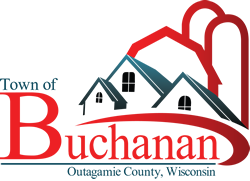 Other Financing Uses
Other Financing Uses
This area of the budget includes:
Contingency Funds
Reserve Funds
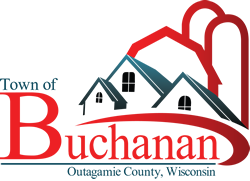 [Speaker Notes: Total $30,673]
Other Financing Uses
Major Changes
Allocate $75,000 of the Contingency Fund for one-time capital projects
Allocate $10,000 of the Building Improvement Fund to plan for acquired properties
Allocate $5,000 of Park Impact Fees for capital parks projects
Allocate $15,000 of the Trail Development Fund for planned trails
Contribution to the Building Improvement Fund of $10,000
Contribution to the Fire Reserve Fund of $15,000
Overall Net Effect to Other Financing Uses -                        - $77,000
Total Other Financing Uses - $329,519
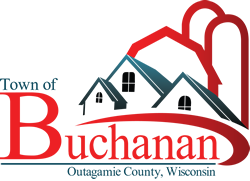 Debt Service
Debt Service
Major Changes
No major change
Overall Increase in Debt Service - $0 (0.0%)
Total Debt Service - $452,990
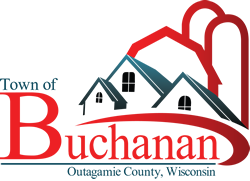 Capital Outlay
General Government, Parks, Fire & Rescue, Roads & Public Works Projects
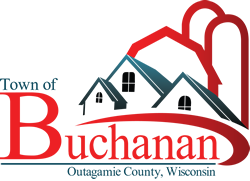 Capital Outlay
Project Categories
Project Categories for 2020 Projects
The Town projects are broken into four areas for a total of $2,509,760 in projects.
Roads & Public Works
General Government
Fire & Rescue
Parks
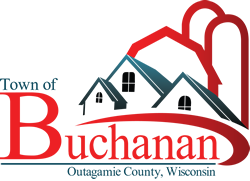 [Speaker Notes: For 2020, there are 18 projects that will cost a total of $2,509,760.]
General Government
2020 Projects
GG
AV Equipment for Town Board Room and Conference Room - 				$39,892
Replace Town Hall Sign - 			$35,000
Strategic Plan - 				$25,000
Financial System Software Upgrade -	$20,000
Citizen Survey - 				$14,000
Property Planning Expenses - 		$10,000
Computer Replacement - 			$  7,500
Total Cost of General Government Projects - $151,392
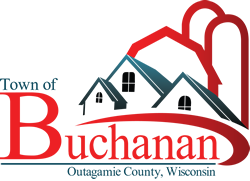 Parks
2021 Projects
P
Springfield Park
Drainage Study			$    5,800
Tree Planting Program - 		$    5,000
Trails with Signage - 			$  10,000
Total Cost of General Government Projects - $20,800
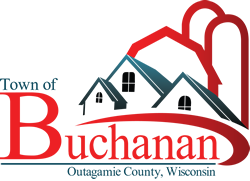 Fire & Rescue
2021 Projects
FR
Mezzanine - 				$7,500
Specialized Equipment Trailer - 		$8,000
Total Cost of Fire & Rescue Projects - $15,500
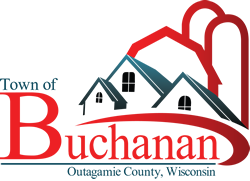 Roads & Public Works
2021 Projects
Eastowne Court/Emons Road (Eisenhower Drive to Pinecrest Boulevard - 			$437,875
Treeline Court - 				$  88,800
Speel School Road, Milky Way - 	             $1,214,220
Kebe Court -				$230,100
Harvard Court/Cornell Court -		$201,072
Hickory Park Trail (Block Road to CTH KK)  	$150,000
RPW
Total Cost of Road & Public Works Projects - $2,322,067
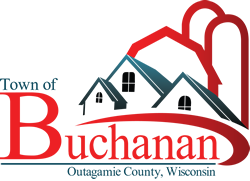 Capital Outlay
Project Funding Sources
Project Funding Sources for 2021 Capital Outlay
For 2020, there are nine sources that generate $2,693,000.
Transportation Aids
Misc. Revenue
Road Maintenance Levy
Debt
Special Assessment
Property Tax Levy
Stormwater Utility
Transportation Utility
GF Revenue
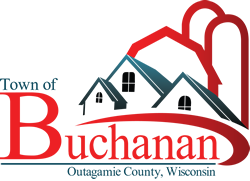 [Speaker Notes: There is approximately $143,133 (would have been $183,133, but $30,000, or 40% allocation, of Engineering Tech position is expended, along with $10,000 for GIS) remaining from funding sources dedicated to the transportation network.]
2020 Proposed Budget
Revenues
Expenditures
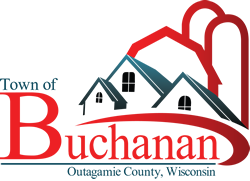 Town Tax Rate History
2010-2019
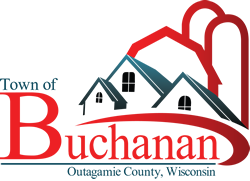 Town Tax Rate Components
2015-2019
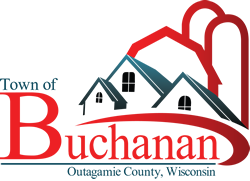 2020 Town of Buchanan Real Estate Taxes on a Average Valued Home in Kimberly SD
(GROSS TAXES NOTE REDUCED BY GENERAL, FIRST DOLLAR & LOTTERY CREDIT)
Total Tax Bill 
$4,035 OR
$335.25/Month
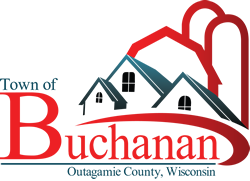 [Speaker Notes: Average valued home in Buchanan is $227,700.

For every dollar of property taxes paid, Buchanan is directly paid 18¢.]
Monthly Property Taxes for Town Services
(BASED ON AN AVEAGE ASSESSED SINGLE FAMILY RESIDENTIAL PROPERTY VALUE OF $227,700)
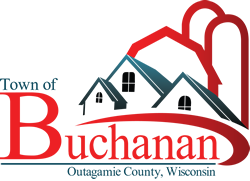 [Speaker Notes: $724.08 a year in Town taxes, which is about $31.88 less than this year.]
Next Steps
November 19:
Town Board approved the 2021 Special Charge for garbage/recycling/yard waste collection and disposal
Town Board approves Resolution adopting the 2021 Fiscal Year Budget
Thank you
Questions and Comments.
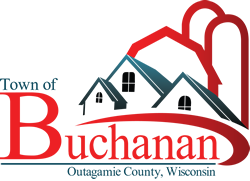